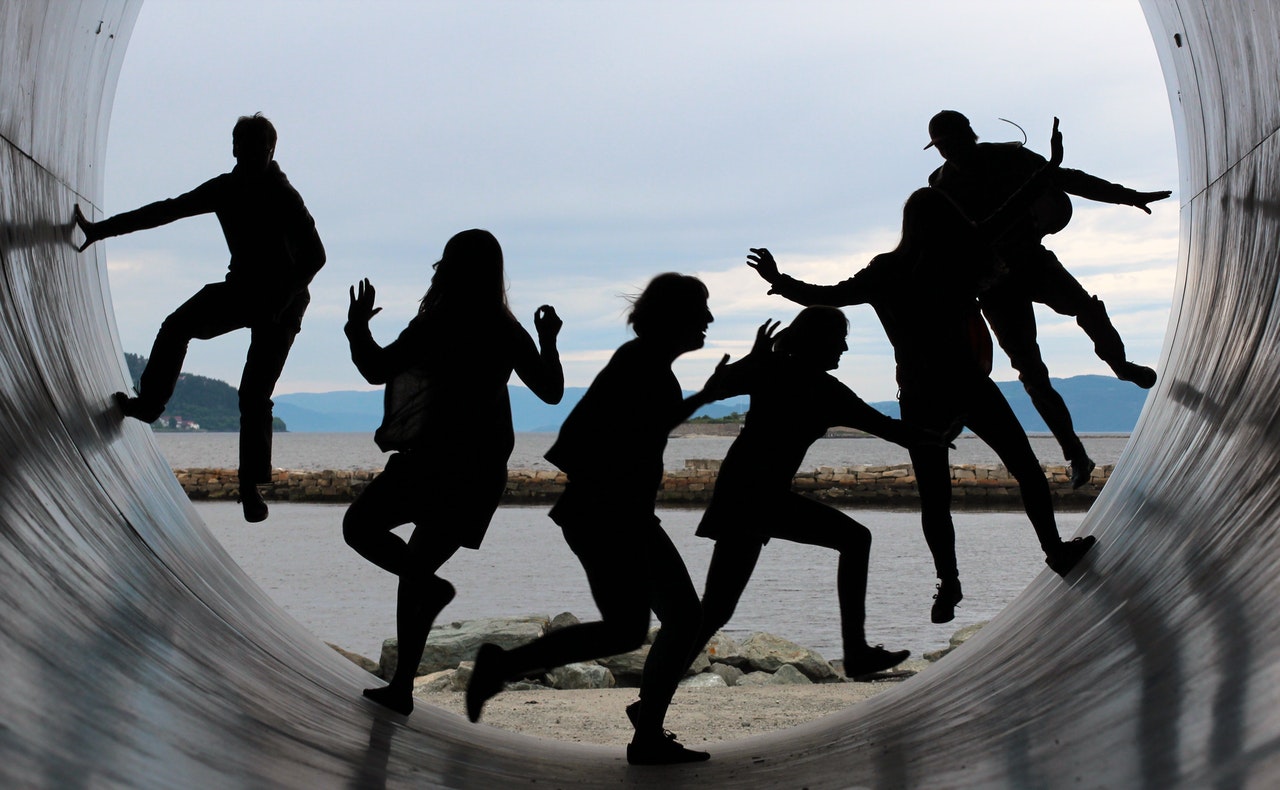 Fach Sport
Seminar für Ausbildung und Fortbildung der Lehrkräfte Karlsruhe(Pädagogisches Fachseminar und Fachseminar für Sonderpädagogik)
Pflichtmodule
Sporttheorie
Sportpraxis
Ausbildungsstruktur (3er-Prinzip)
Eigenverantwortliches Arbeiten (EA)
Modulprüfungen
Eignungsprüfung
Weitere Infos
Agenda
Pflichtmodule
Sporttheorie
Einführung in die Ausbildung
Instrumente zum eigenständigen Arbeiten (EA)
Unfallverhütung
Grundlagen in 
Bewegungslehre
Trainingslehre 
Sportbiologie
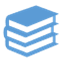 Sportdidaktik
Angegliedert an die Fachpraxis
Vorbereitung des Unterrichtens im Rahmen der Lehrgänge Didaktik I und II
Vertiefung didaktischer Fragestellungen im 3.Ausbildungsjahr
   (Didaktik III)
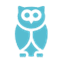 Sportpraxis
Individualsportarten
Gerätturnen
Leichtathletik
Tanzen/Darstellen
Gymnastik/Fitness
Schwimmen
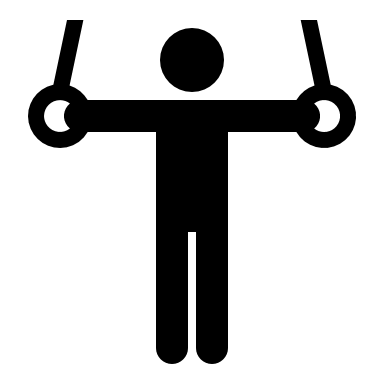 Sportpraxis
Mannschaftssport-arten (Konzept Heidelberger Ballschule)
Zielschussspiele
Wurfspiele
Rückschlagspiele
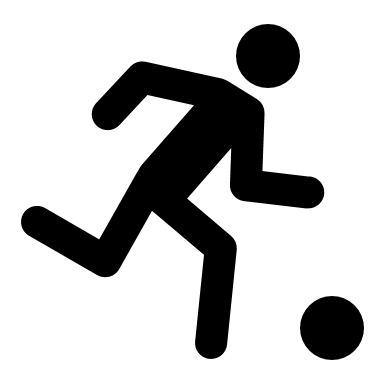 Sportpraxis
Weitere Bewegungsfelder
Ringen und Raufen
Fahren, Rollen, Gleiten
Erlebnispädagogik
Bewegungskünste
fachübergreifende Projekte
Trendsport als Wahlpflicht- Modulprüfung
Klettern
Schneesport
Kanu
Fahrrad
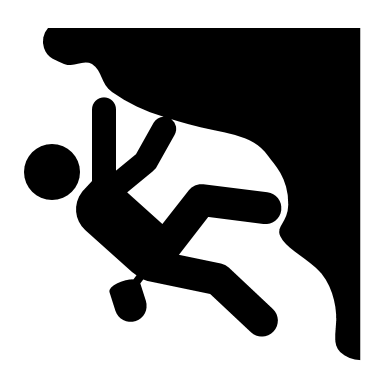 Besonderheit Schneesportwoche (Neukonzept)
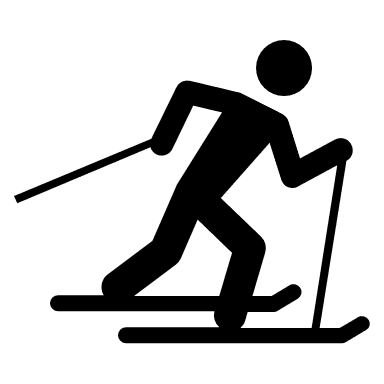 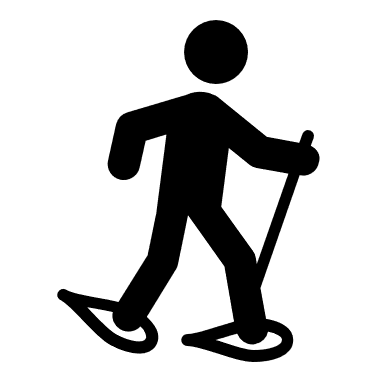 Pflichtveranstaltung für alle mit dem Fach Sport
Projektorientiert, angebahnt im Herbst
Aufenthalt in einem Selbstversorgerhaus am Feldberg über die Dauer von 5 Tage
Kennenlernen diverser Möglichkeiten sich sportlich in der Winterlandschaft zu betätigen (Schneeschuhwandern, Langlauf, alpiner Skilauf, Snowboard)
Möglichkeit der Modulprüfung im Schneesport sowie des Erwerbs des Berechtigungsscheins „Schneesport an der Schule“
Umsetzung der Leitperspektive BNE (Bildung für nachhaltige Entwicklung)
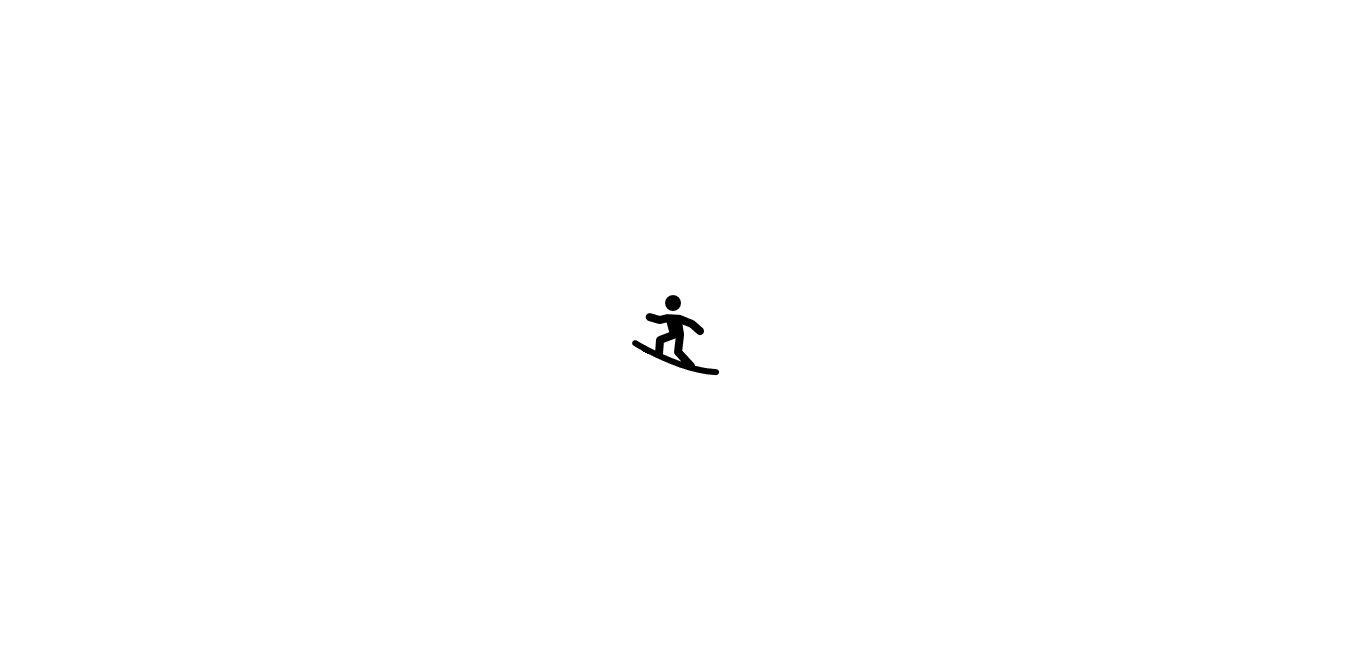 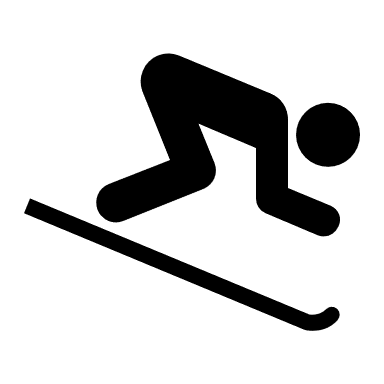 Ausbildungs-struktur(3er-Prinzip)
Eigenverantwortliches Arbeiteneigenverantwortliche Ausbildung  (EA)
60- 70% Face-to-face-Ausbildung
beinhaltet vorwiegend Vermittlungsmodelle, oft exemplarisch
30-40% Eigenverantwortlich (inkl. seminarfreier Zeit)
beinhaltet vorwiegend Vertiefung, Übung, Differenzierung, auch für die Modulprüfungen.
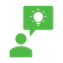 Modulprüfungen im Fach Sport
Modulprüfungen im Fach Sport
Prüfungen/Bewertungen im Fach Sport im 3. Ausbildungsjahr
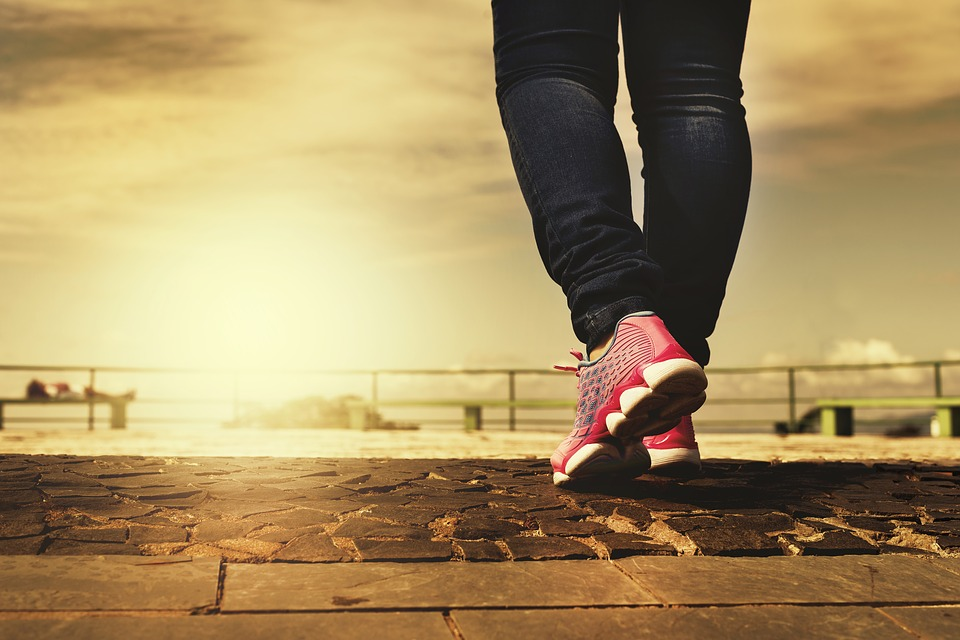 Kooperationswochen
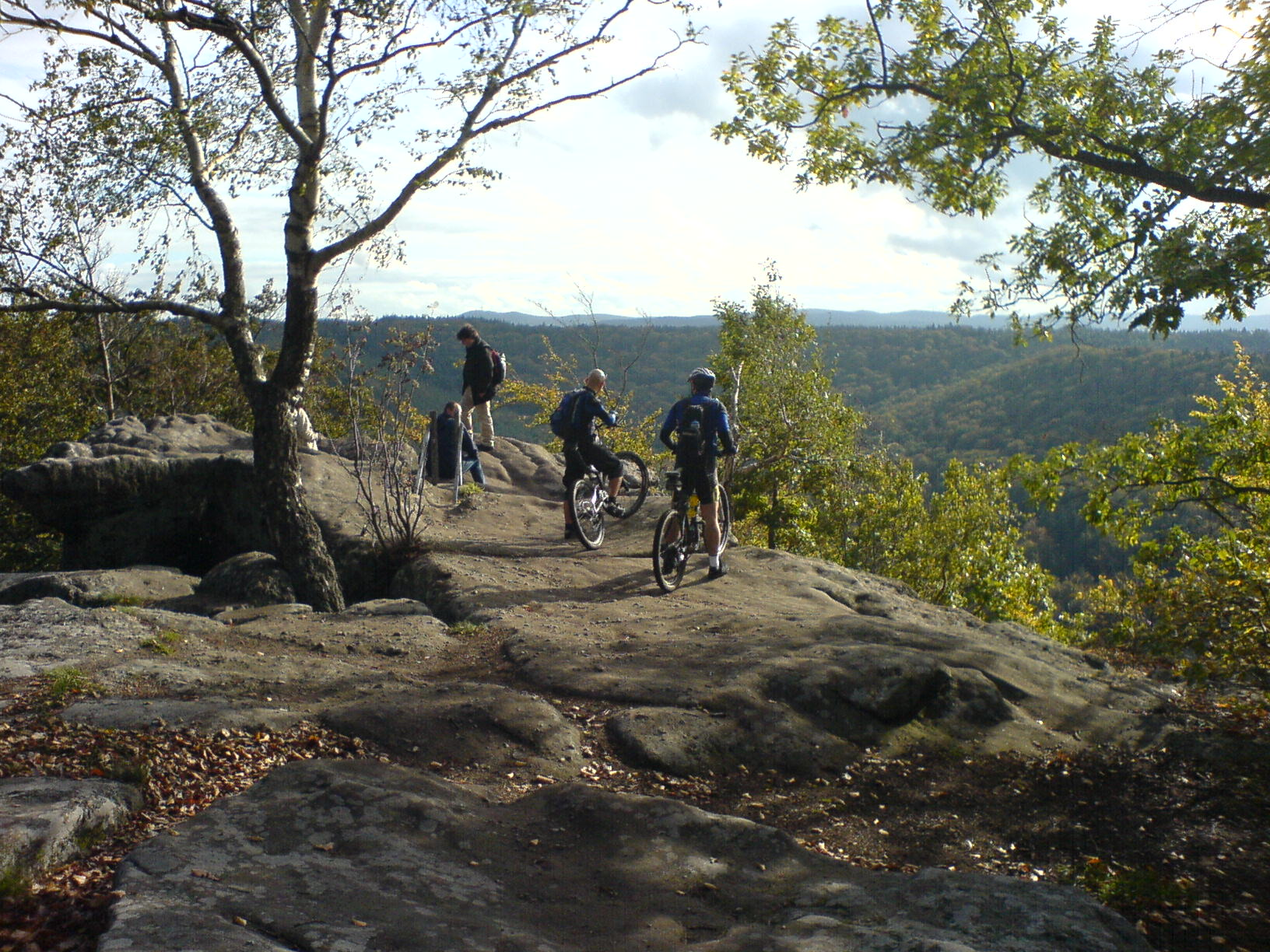 Kooperation mit Sonderpädagogik
Im Januar eine Woche Vorbereitung für die Kooperationswoche im Juli.
Im Juli eine Woche nach dem Konzept „On Tour“ zu Fuß, per Rad auf dem Wasser, im Kanu.
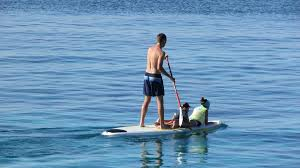 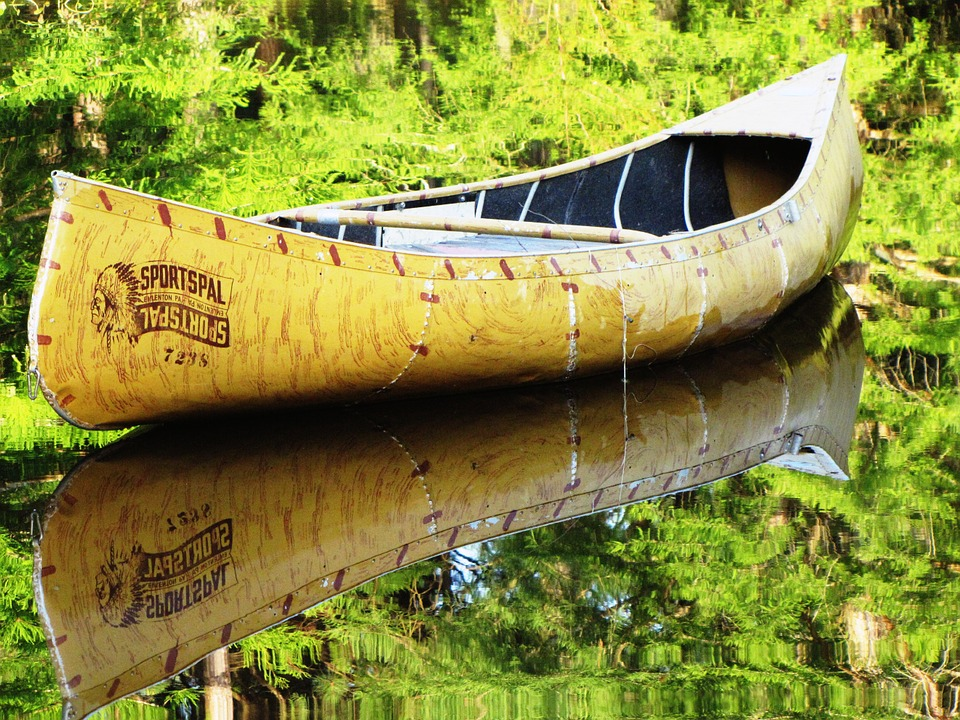 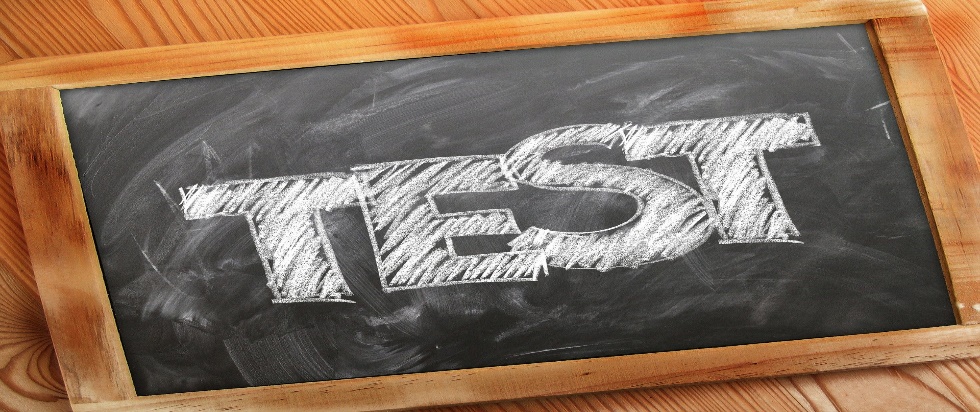 Anforderungen für die Eignungsprüfung
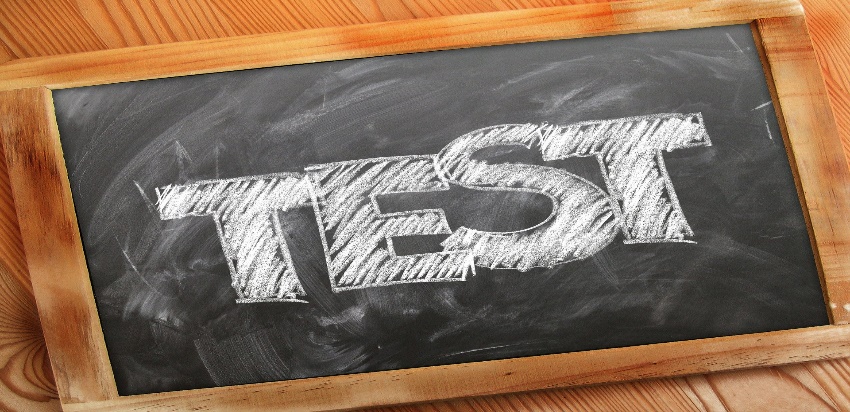 Wenn Sie auf den untenstehenden Link klicken, können Sie sich zu jeder geforderten Disziplin Beispielvideos anschauen:

https://read.bookcreator.com/sN8HUaKfWpZmGc0uagB7mHXh9B82/EaNmBMfkQx-IOQQd3RAIsA
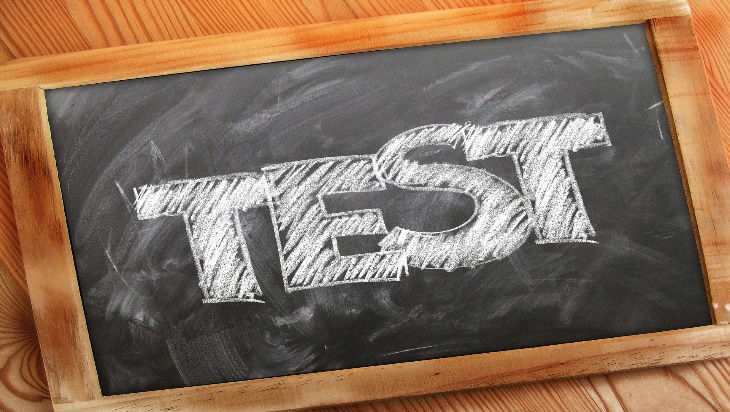 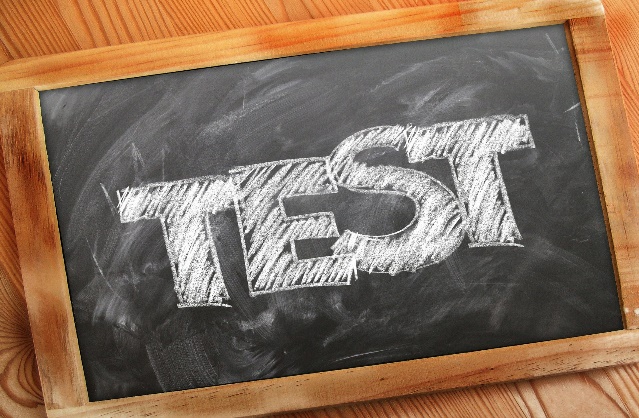 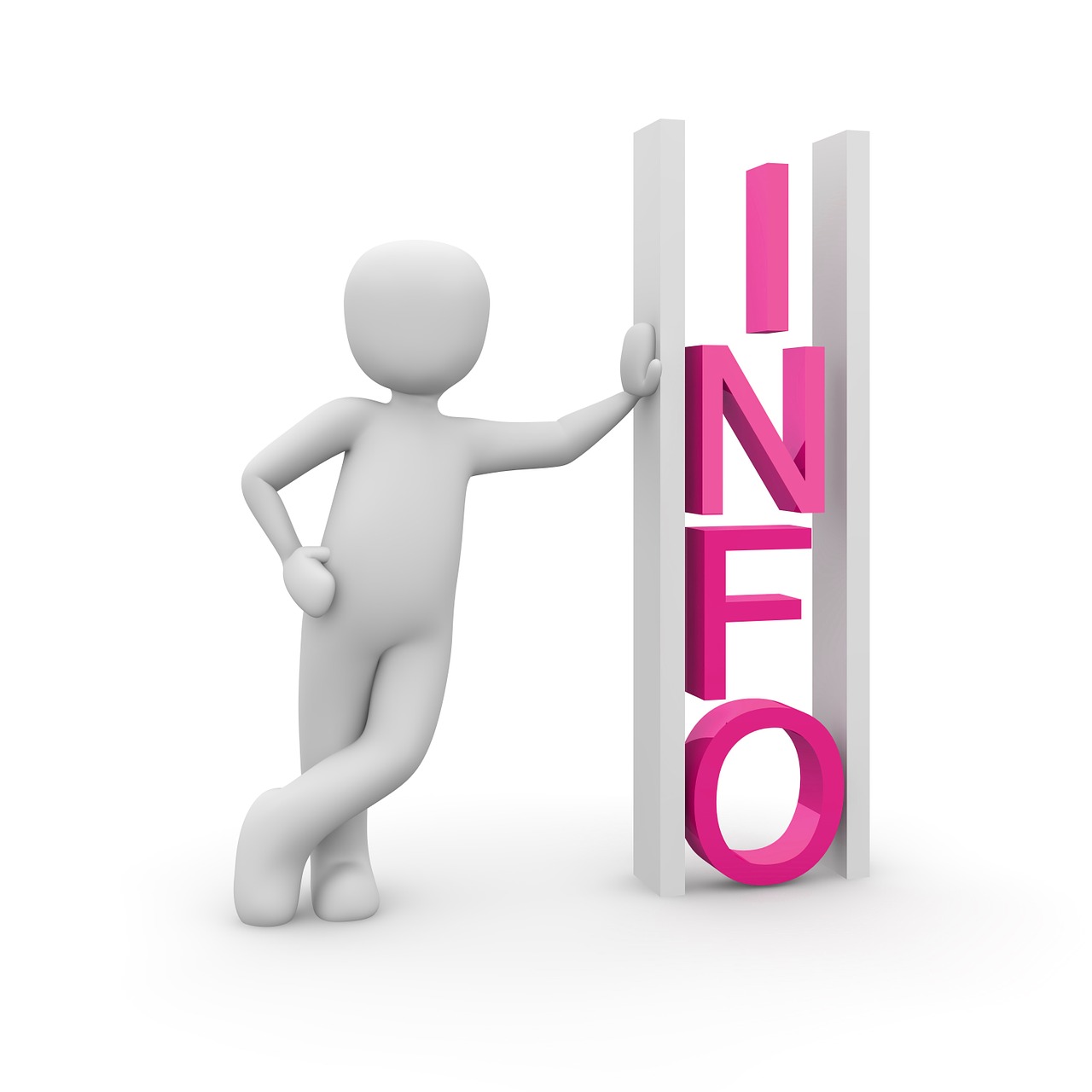 http://pfs.seminar-karlsruhe.de/,Lde/Startseite/Ausbildung/Sport
Weitere Infos